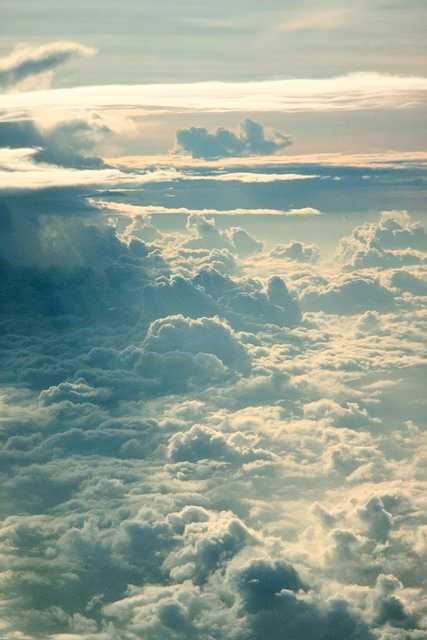 坚固磐石
我心所望别无根基,惟有救主流血公义;除此以外虚空无凭,我独靠主耶稣圣名.
My hope is built on nothing lessThan Jesus Christ, my righteousness;I dare not trust the sweetest frame,But wholly lean on Jesus’ name.
带领我   6  副歌
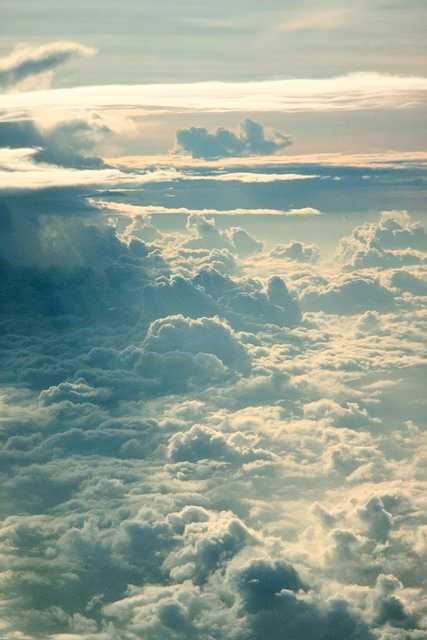 有时黑云遮没我面,耶稣恩典永无改变;大风巨浪我亦不怕,因望如锚海底抛牢.
When darkness veils His lovely face,I rest on His unchanging grace;In every high and stormy gale,My anchor holds within the veil.
带领我   6  副歌
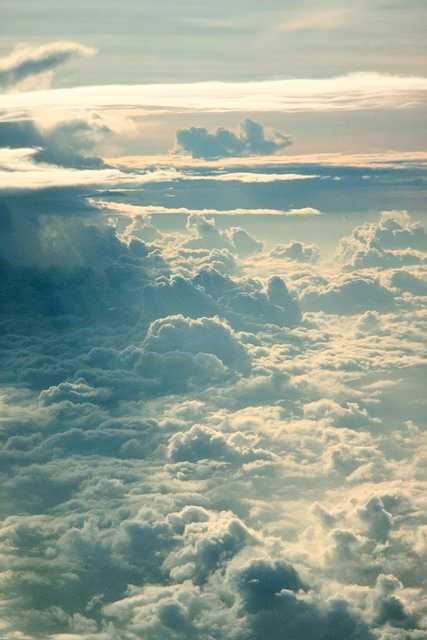 立在基督磐石坚固,
其余根基全是沙土,其余根基全是沙土.
On Christ, the solid Rock, I stand;All other ground is sinking sand, All other ground is sinking sand.
带领我   6  副歌
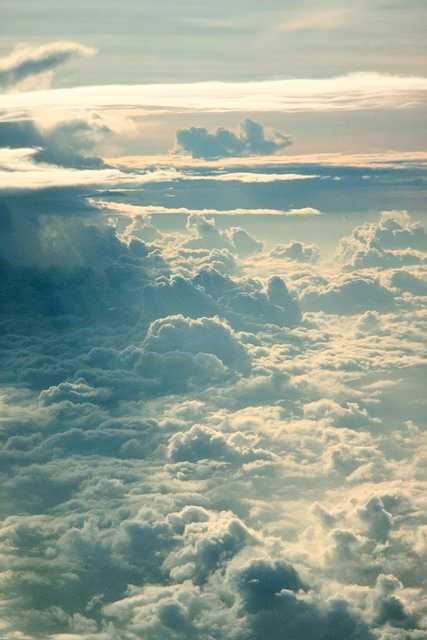 主曾流血立此新约,应许救我扶助软弱;良朋蜜友虽都远离,我靠救主安慰到底.
His oath, His covenant, His blood,Support me in the whelming flood;When all around my soul gives way,He then is all my hope and stay.
带领我   6  副歌
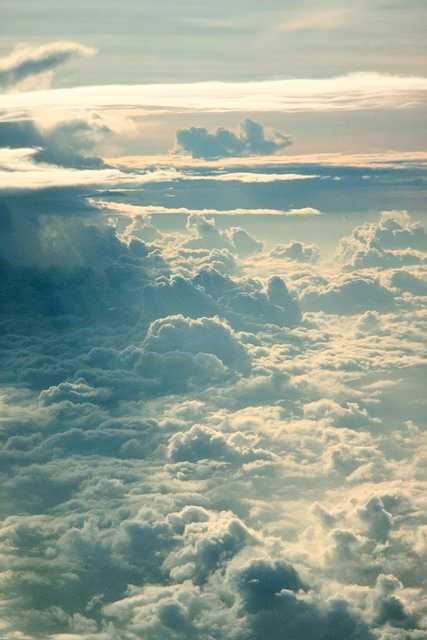 末日听见号筒声音,与主相遇永远相亲;穿上救主雪白义袍,无暇无疵同受荣耀.
When He shall come with trumpet sound,Oh, may I then in Him be found;In Him, my righteousness, alone,Faultless to stand before the throne.
带领我   6  副歌
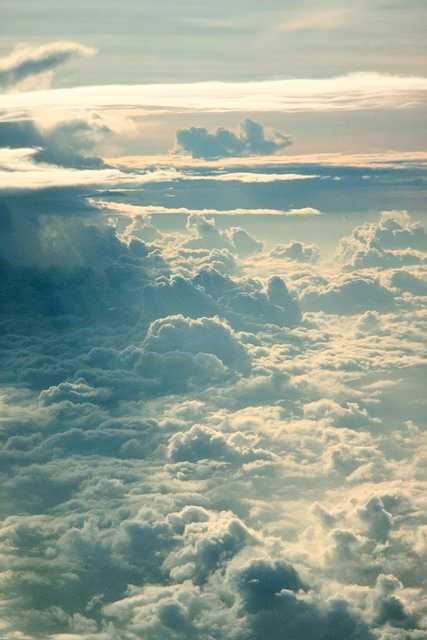 立在基督磐石坚固,
其余根基全是沙土,其余根基全是沙土.
On Christ, the solid Rock, I stand;All other ground is sinking sand, All other ground is sinking sand.
带领我   6  副歌